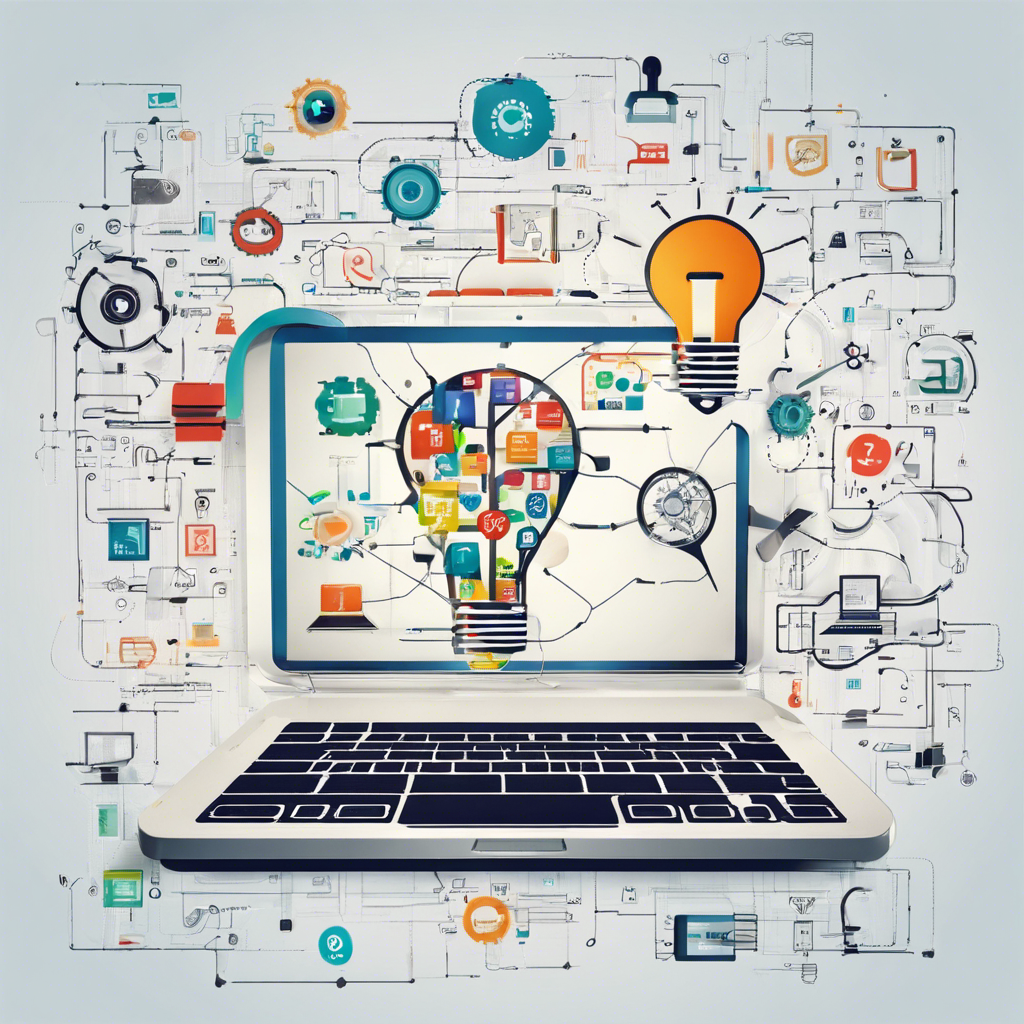 Урок,проведений 
нестандартно, стимулює творчість учителя і його вихованців, створює сприятливі умови для співробітництва учнів один з одним і з учителем.
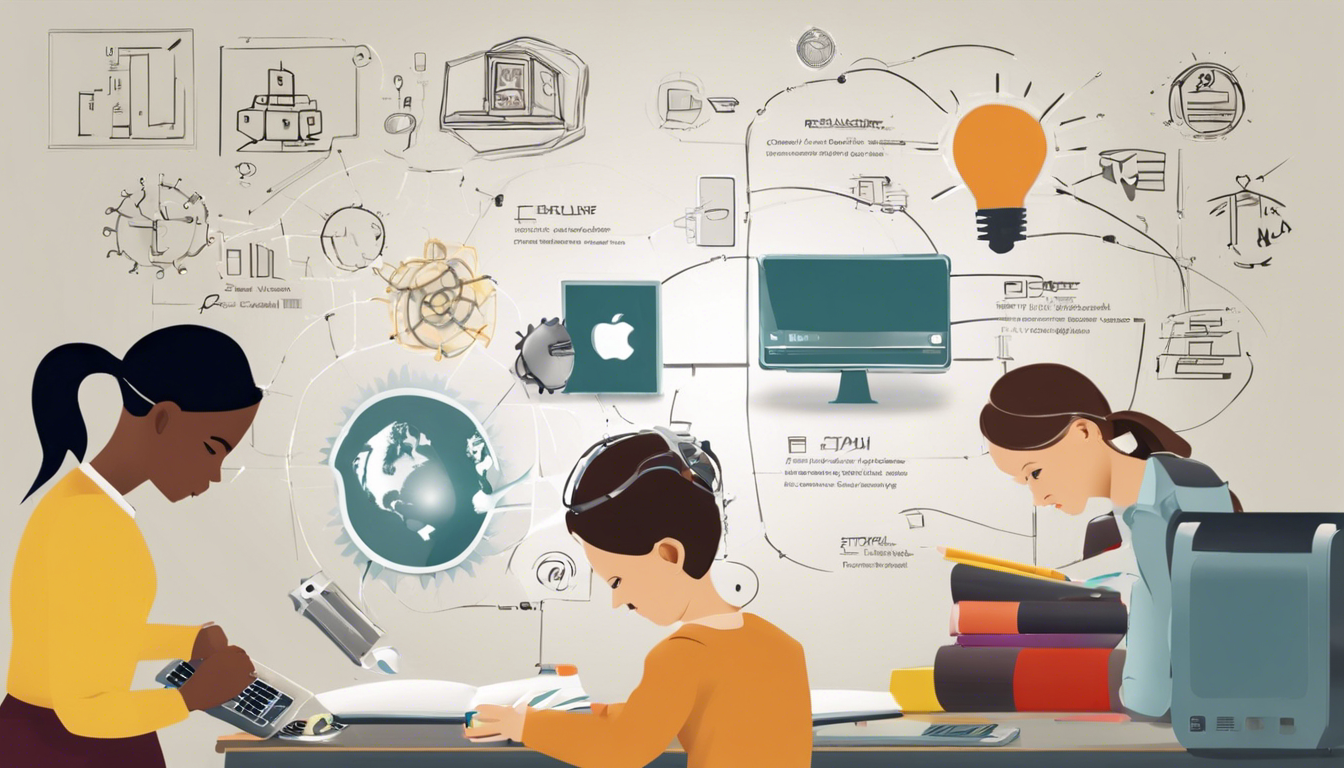 За класичного підходу до навчання сценарій уроку розгортається орієнтовно за такою логікою: вчитель повідомляє тему, пояснює, для чого вона в житті, розказує та ілюструє тему. Викладання нової теми за компетентнісного навчання ґрунтується на проблемному та діяльнісному підходах.
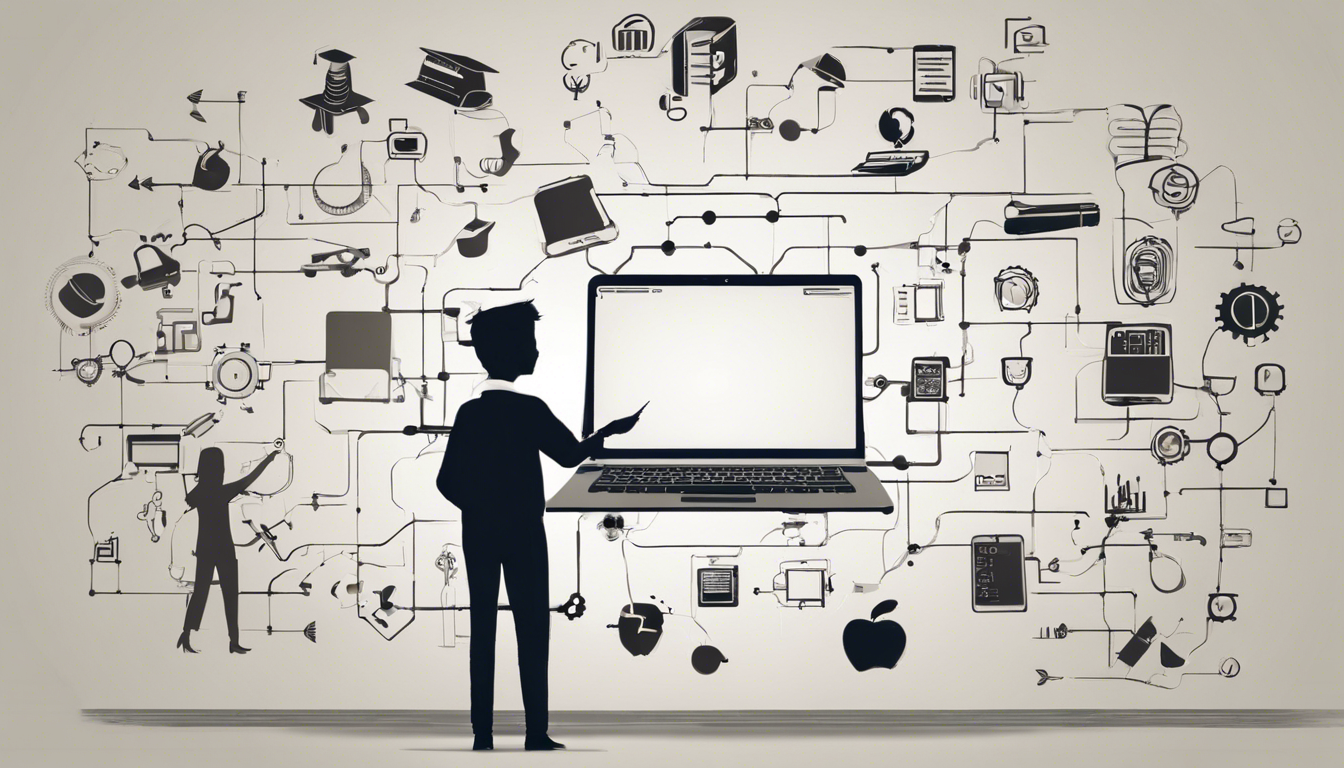 Проблемний підхід
Наприклад, учитель показує дві репродукції картин дуже схожих між собою та пропонує оцінити їх. 
 Це – проблемна ситуація та проблемне питання. Учні зі свого боку висловлюють припущення (гіпотези).
  У цій ситуації можливі три гіпотези: одна з картин підробка, обидві картини підробка, обидві картини оригінал
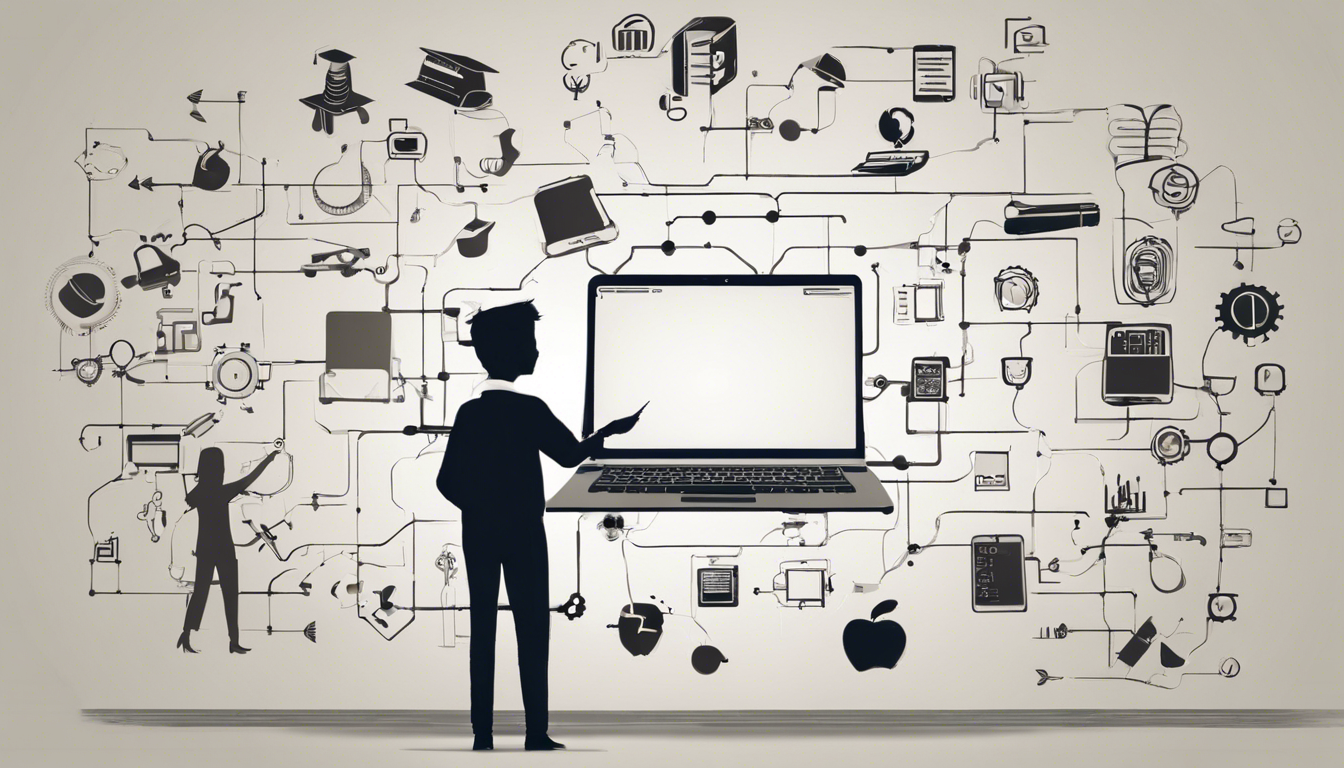 Діяльнісний підхід
У цій ситуації можливі дві гіпотези: одна з картин підробка, обидві картини підробки
  Дослідити різницю у репродукціях картин (порівняльний метод)
  Знайти та визначити як виглядає оригінал (пошуковий метод)
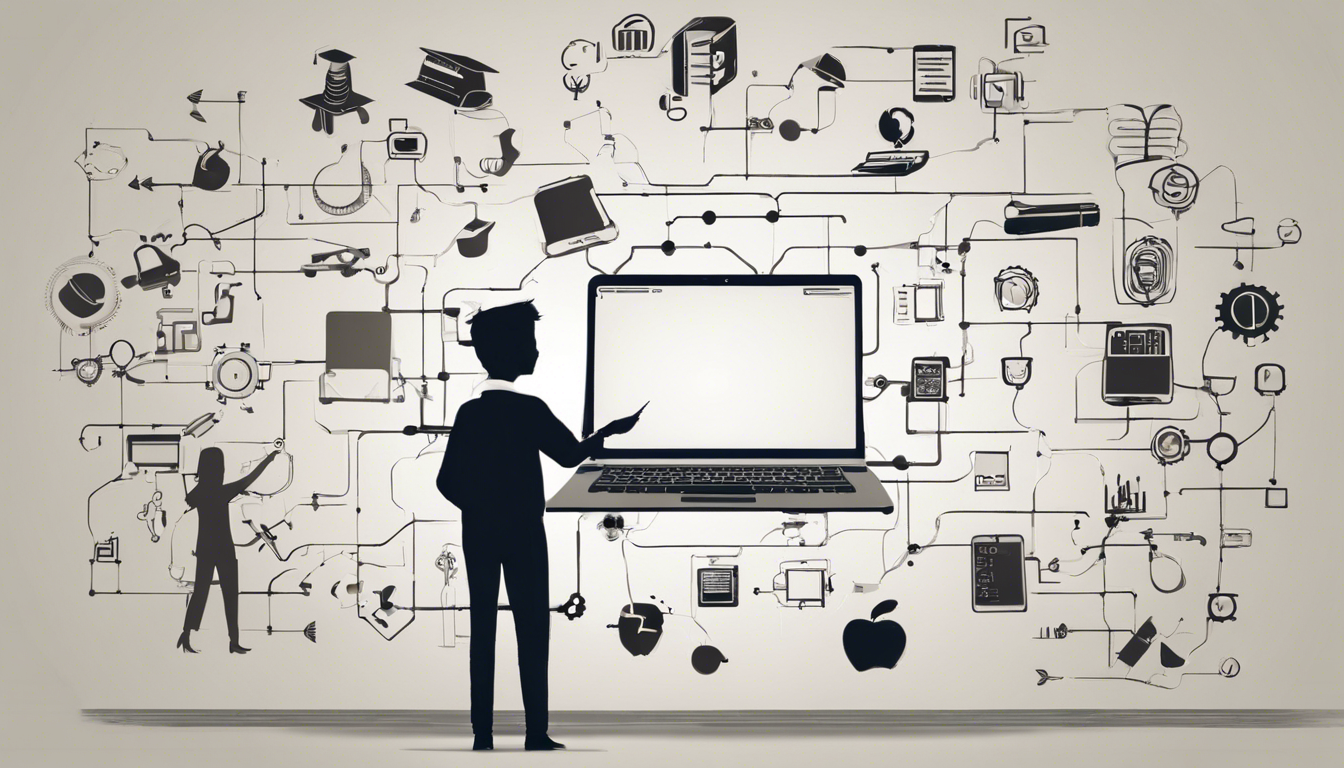 Засоби реалізації компетентнісного навчання
уміння вчителя вести проблемний діалог;
 організовувати взаємодію учнів;
 здійснювати формувальне оцінювання. 

Безумовно, значно збагачують арсенал учителя електронні ресурси, матеріали для проведення дослідів, колекції наочності, моделі тощо.
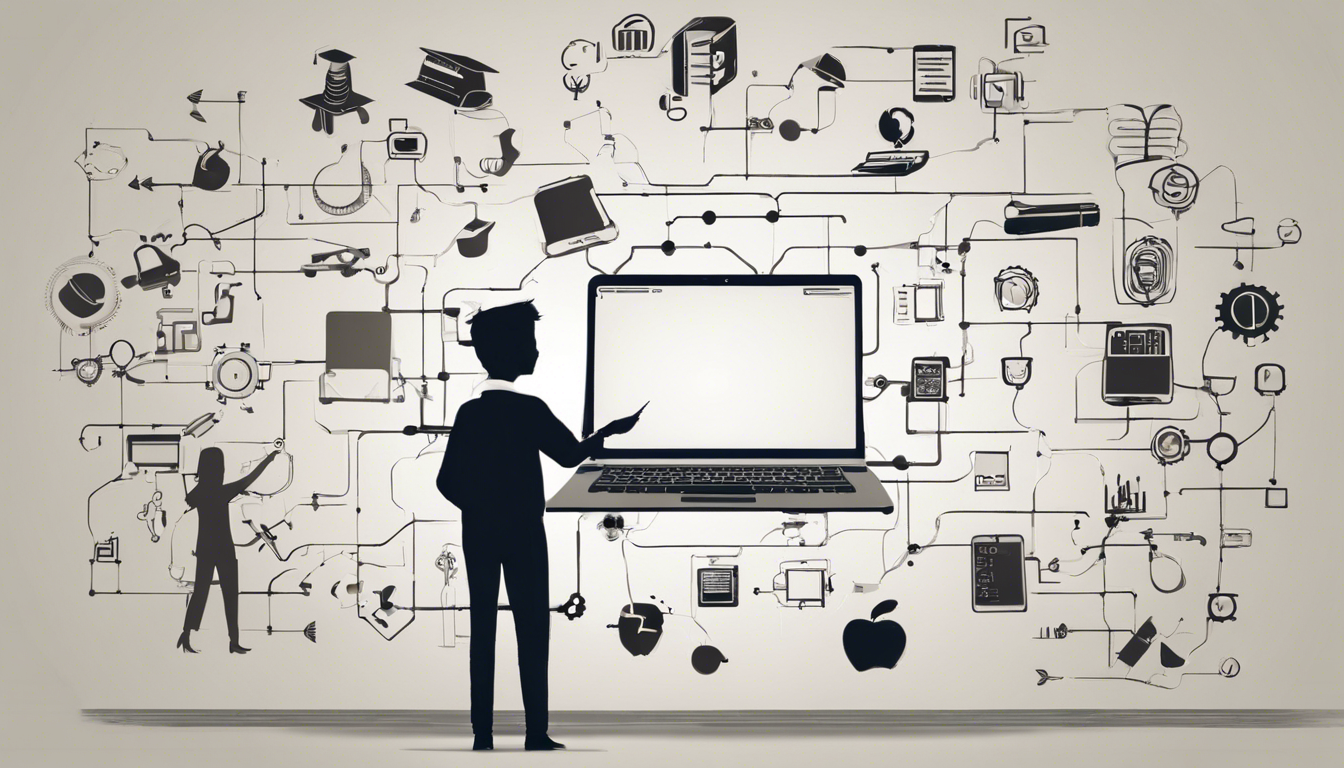 Як налагодити конструктивну співпрацю в класі за компетентнісного підходу?
Правила мають бути чіткими і зрозумілими;
Співпраця в парах, потім у групах;
Завдання на розвиток навичок діалогу. 

Безумовно, значно збагачують арсенал учителя електронні ресурси, матеріали для проведення дослідів, колекції наочності, моделі тощо.
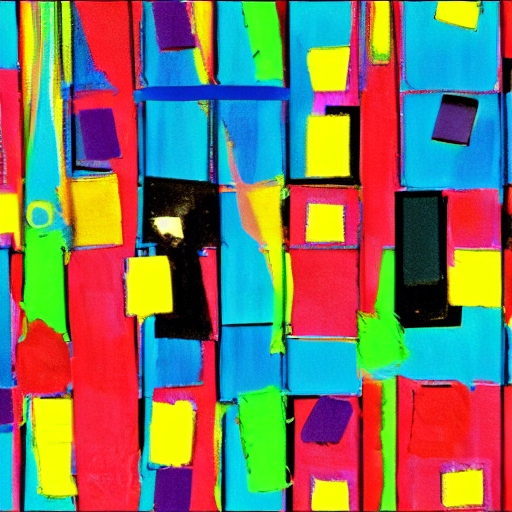 Genial.ly
Сервіс, який містить понад тисячу шаблонів за допомогою яких можна  створювати інтерактивний контент
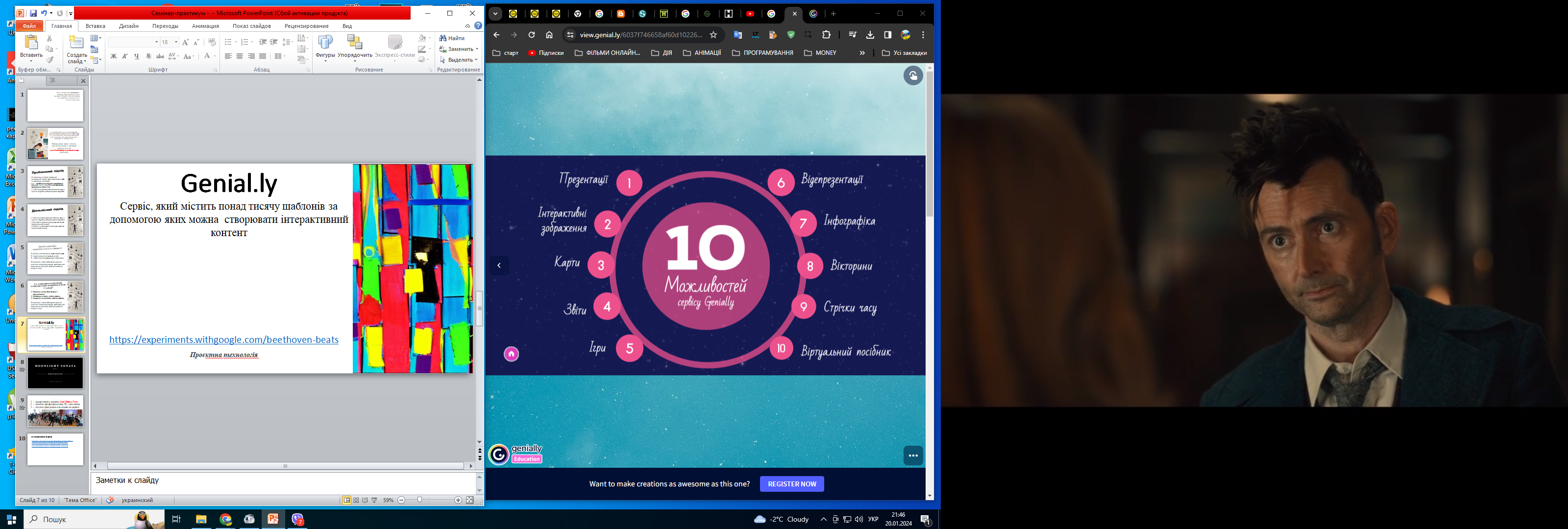 https://app.genial.ly/
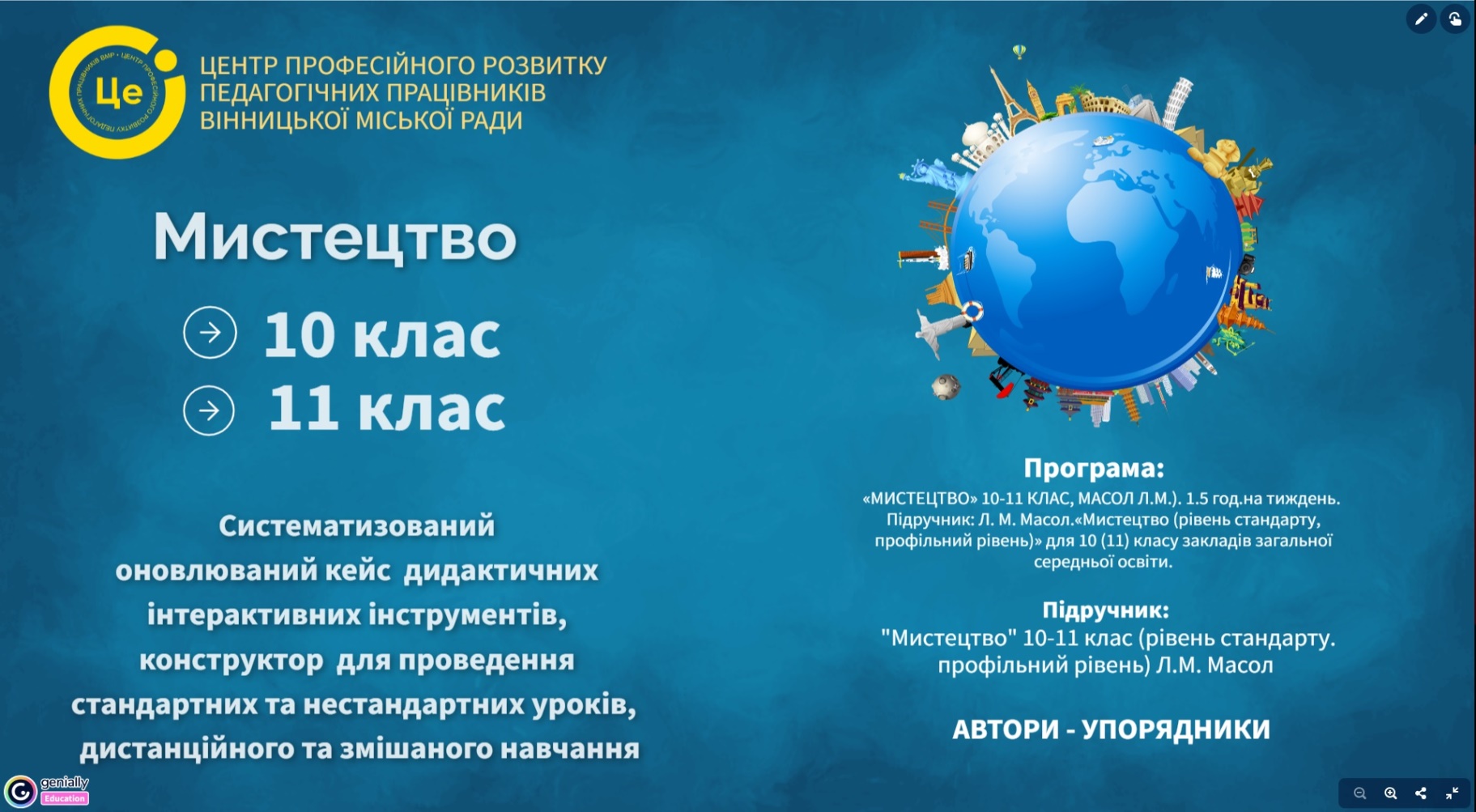 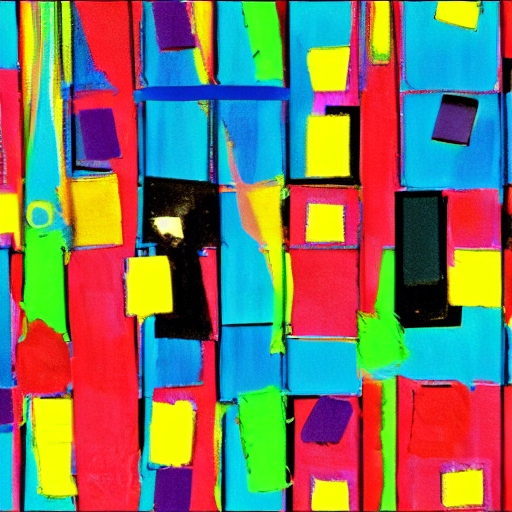 https://view.genial.ly/6537cff2b4e6a4001179a380/interactive-content-kdi-mistectvo-10-11-klas
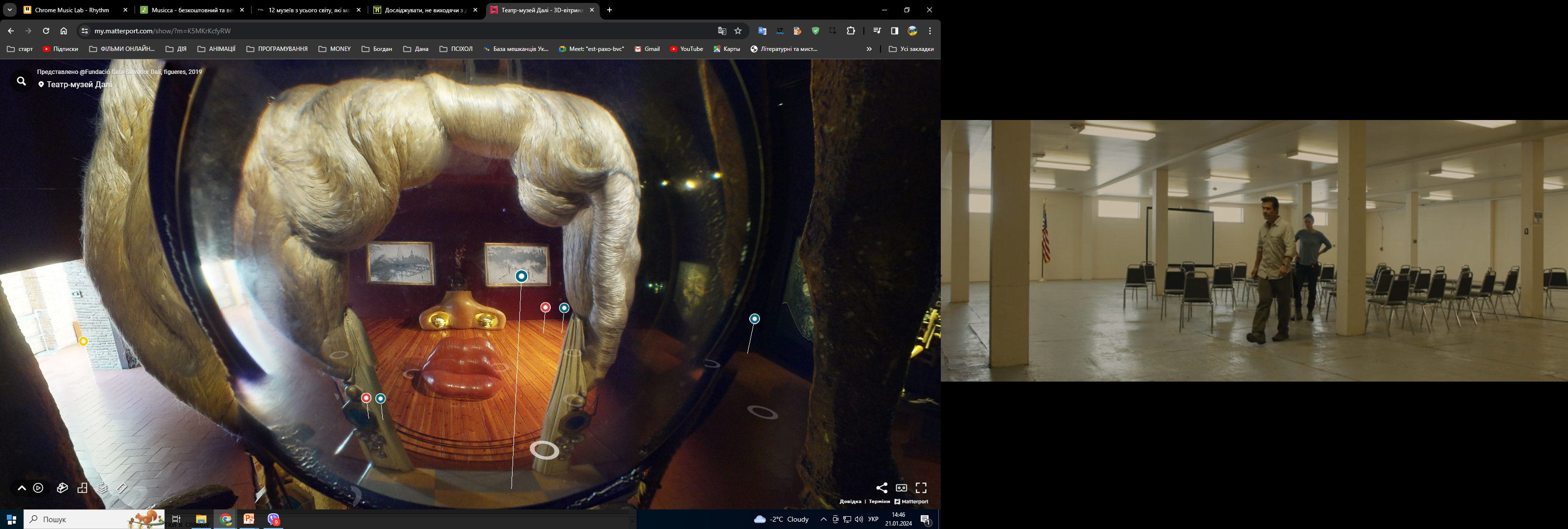 Віртуальні музеї
Досліджувати, не виходячи з дому чи класу, щоб урізноманітнити уроки та зробити їх нестандартними.
Музей – театр Далі
https://my.matterport.com/show/?m=K5MKrKcfyRW
Музеї України просто неба
https://museums.authenticukraine.com.ua/ua/
Платформа NEARPOD
Готика
Ренесанс
https://app.nearpod.com/?pin=DE87CE9ED40D991E6DDC39D8010551F6-1&&utm_source=link
https://app.nearpod.com/?pin=270D01E86B2BE6DD02EFB8540AE75DD0-1&&utm_source=link
10 клас - музично танцювальні ритми Африканського культурного регіону
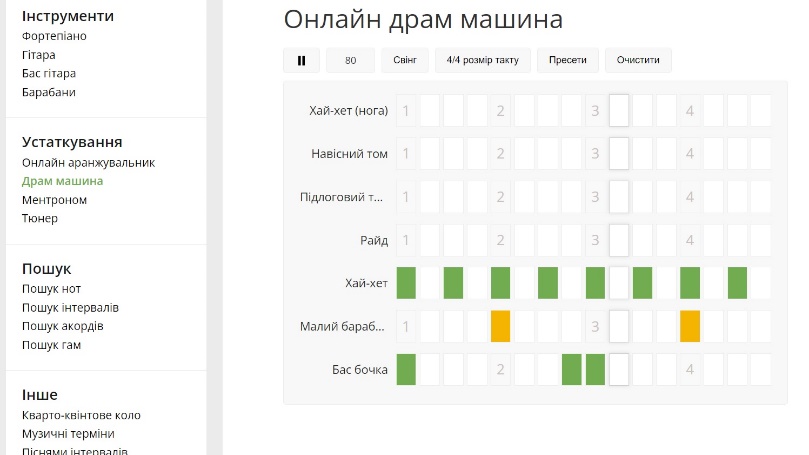 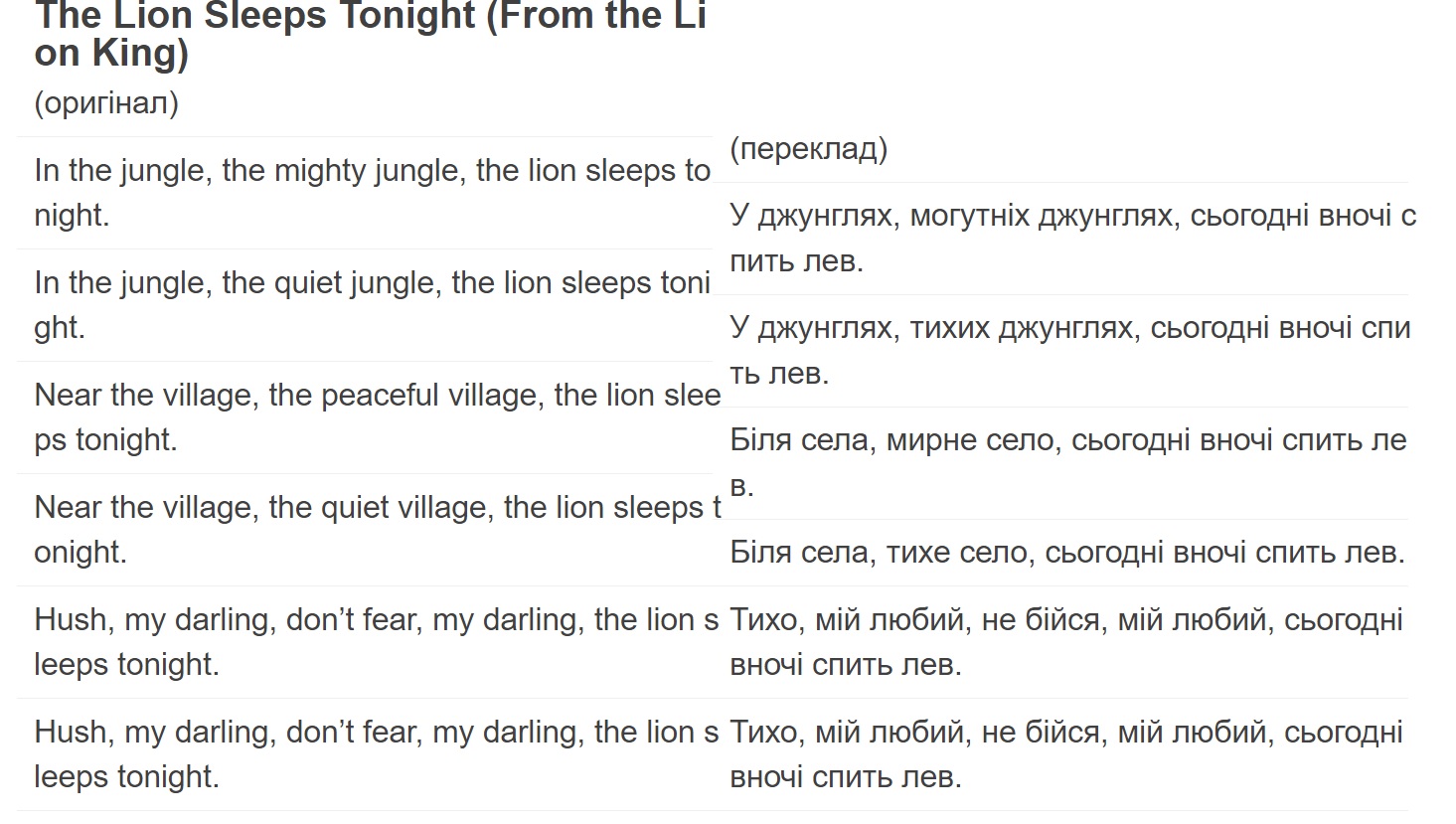 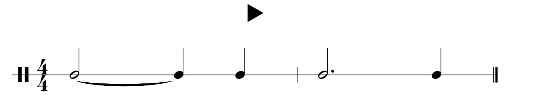 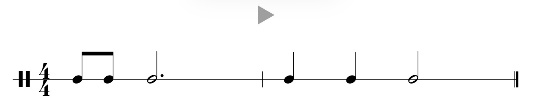 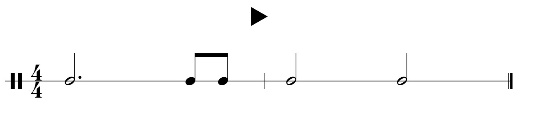 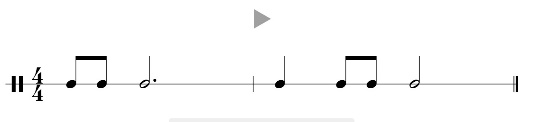 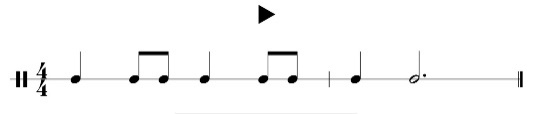 10 клас – дизайн + хореографія 
cайт https://justdancenow.com/  танець – Apache (Jump On It) The Sugarhill Gang
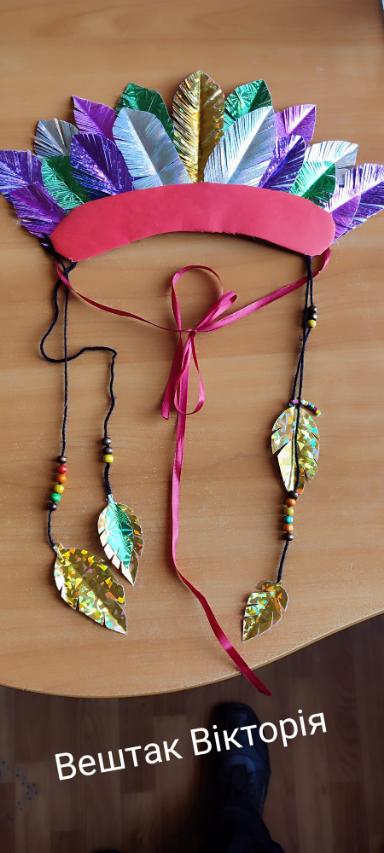 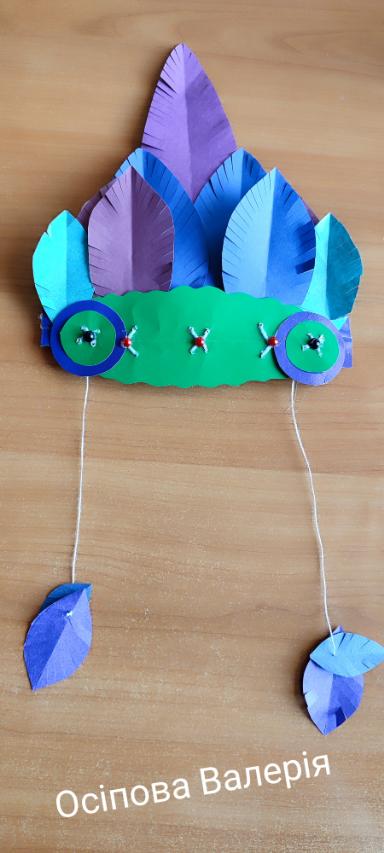 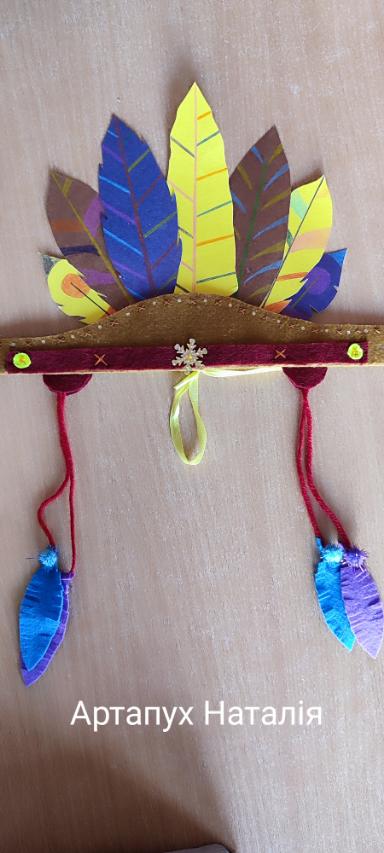 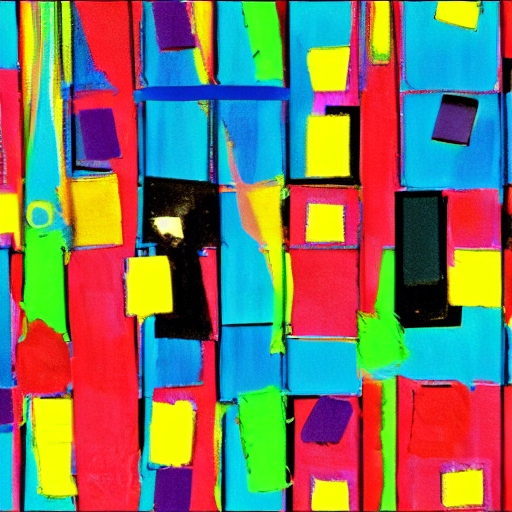 10 клас – музичне мистецтво + хореографія
Грати в улюблену у світі танцювальну відеогру без ігрової консолі! Усе, що потрібно, щоб перетворити будь-яку кімнату на божевільний танцпол, — це підключений до Інтернету екран і смартфон, який можна використовувати як контролер!
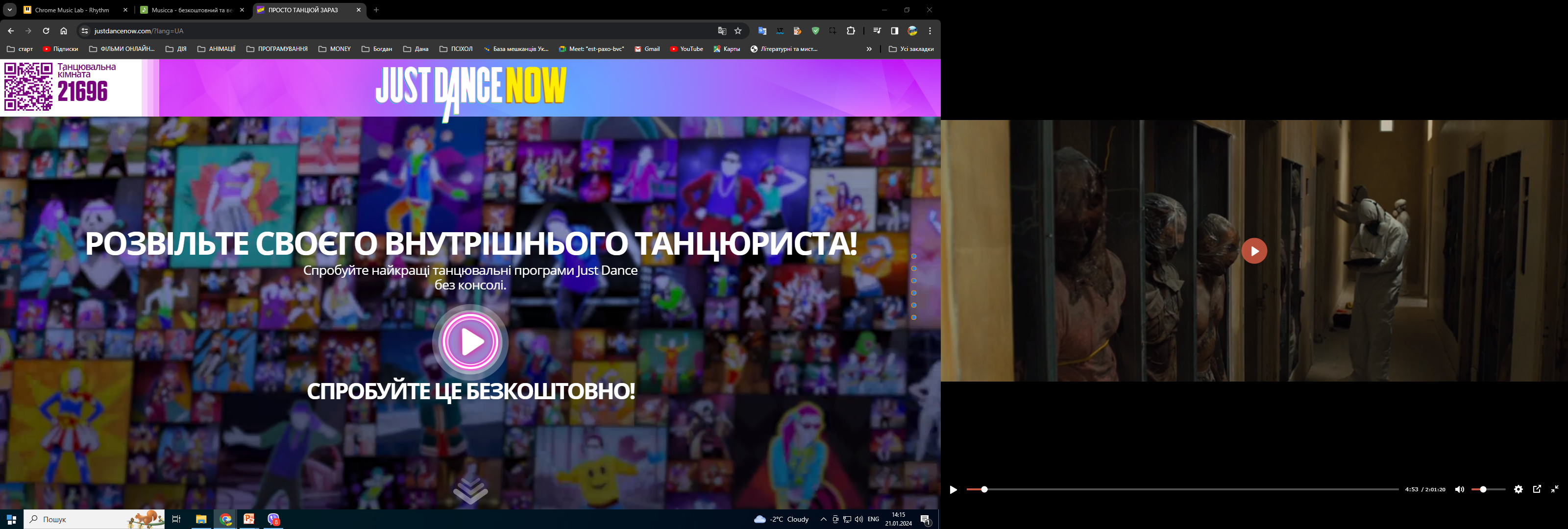 https://justdancenow.com/
Приклад діяльності з сайтом Just Dance Now
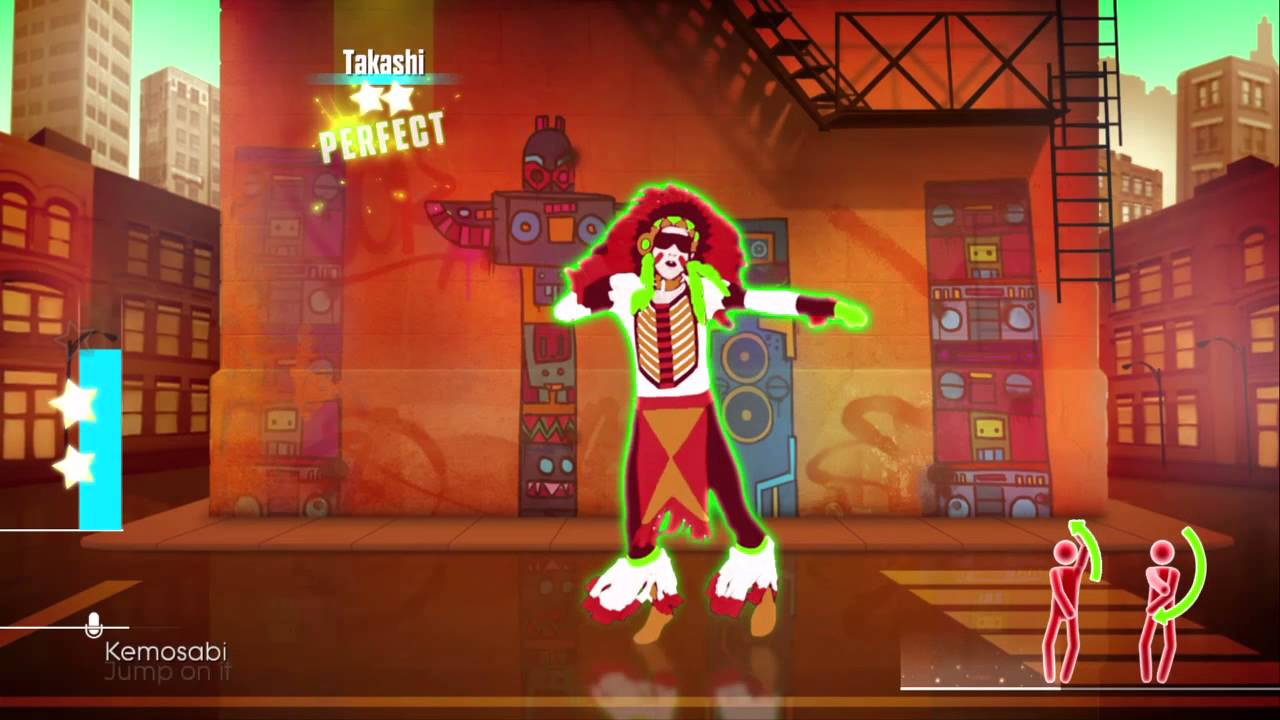 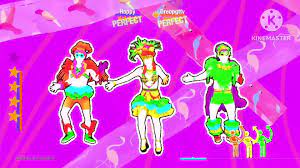 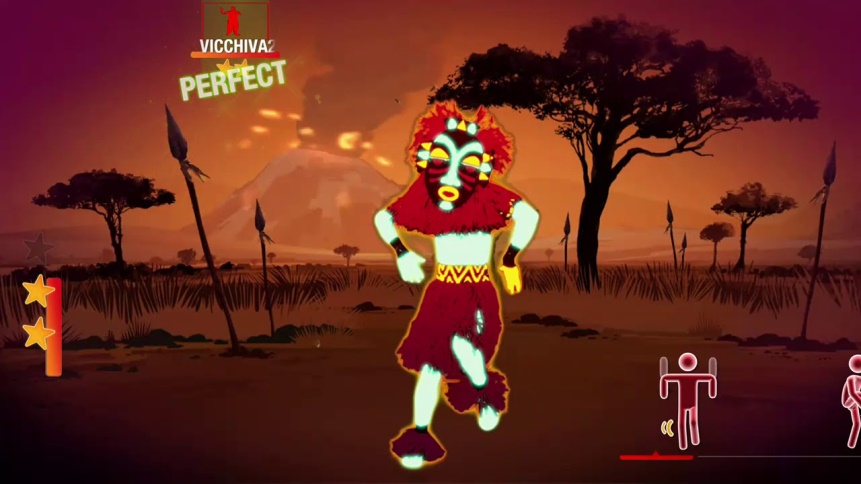 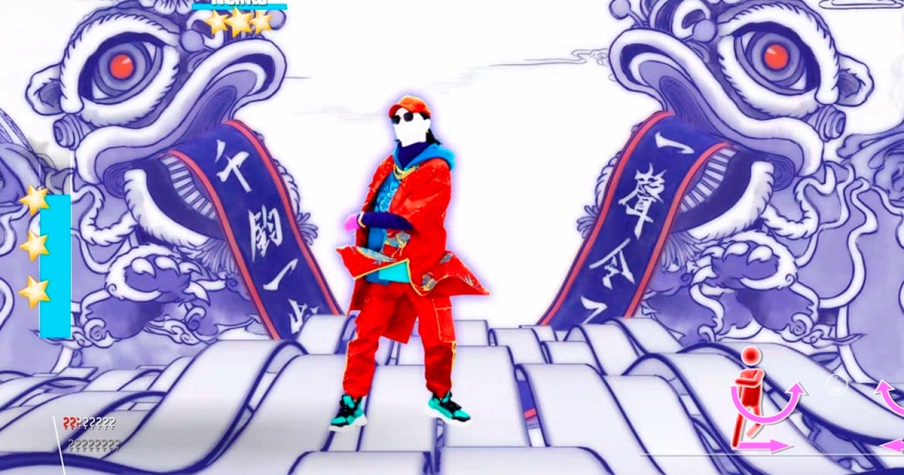 1 – завантажити додаток Just Dance Now2 – пройти авторизацію (вік, PC, join room)3 – згодом приєднатися за кодом на екрані
Експерименти:
зображення за допомогою
 штучного інтелекту
(реклама, дизайн - логотип, постер до кінофільму)
https://app.leonardo.ai

https://dreamstudio.ai

https://www.craiyon.com
 
https://pixlr.com 

https://playgroundai.com

https://tryleap.ai 

https://www.bing.com  

https://app.kittl.com/
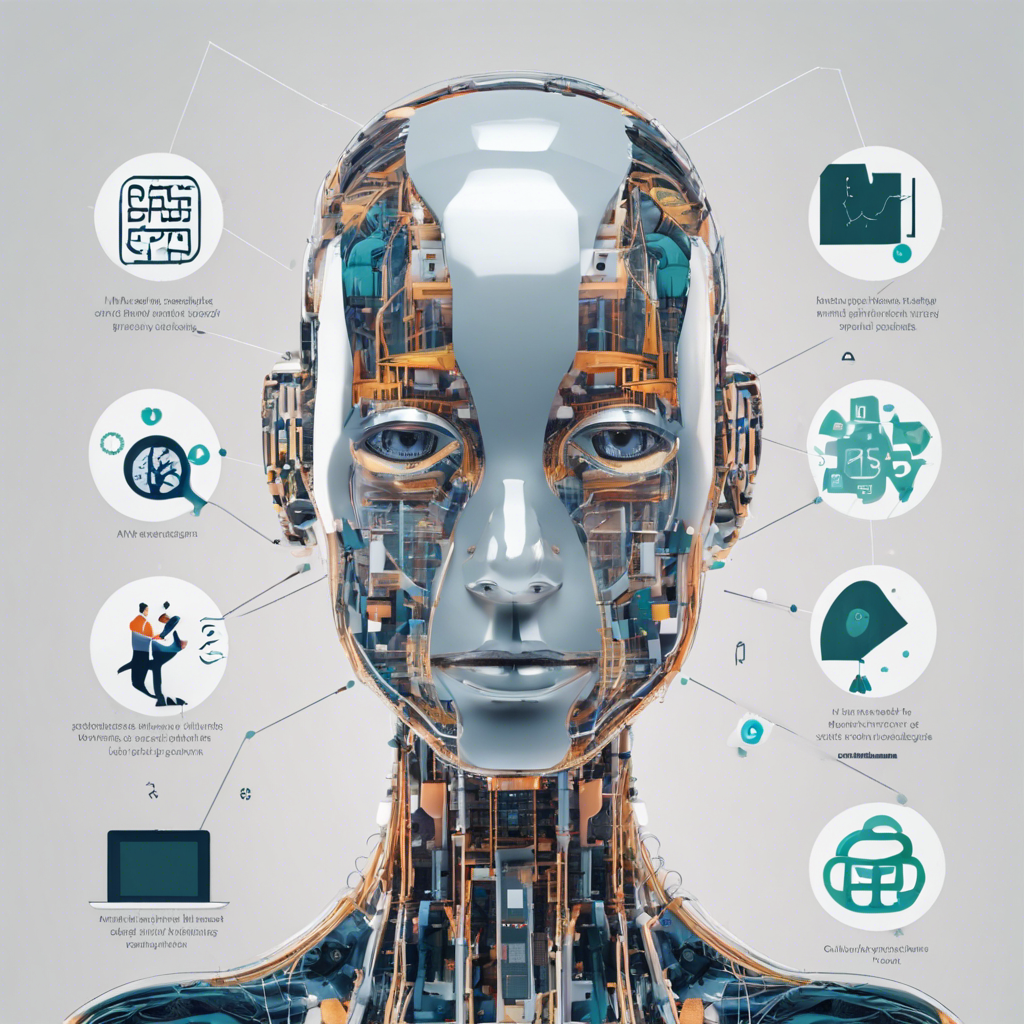 Експерименти:
музична творчість оn-line
(поліритмія Африки, 
ритми Латинської Америки)
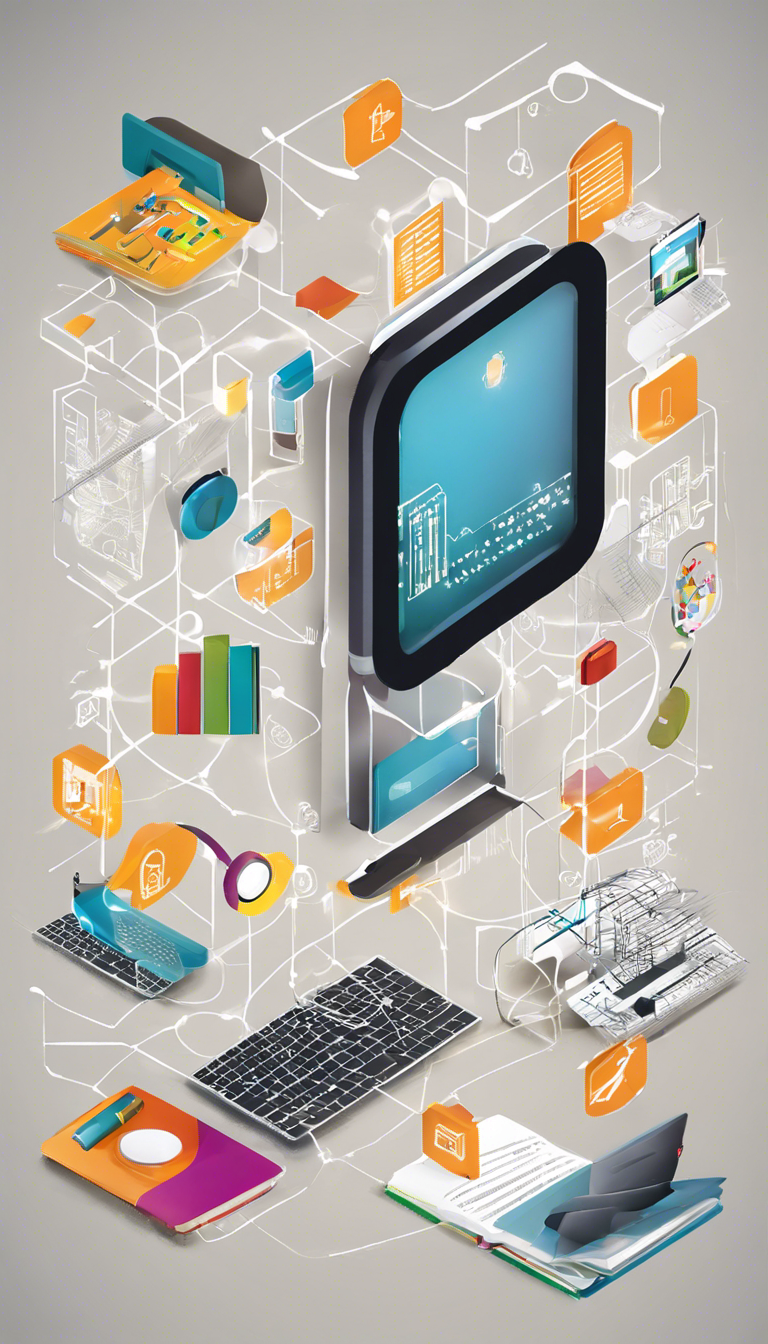 https://www.musicca.com

https://musiclab.chromeexperiments.com/Rhythm/
Експерименти:
Абстрактна творчість оn-line
(абстракціонізм, експресивний абстракціонізм)
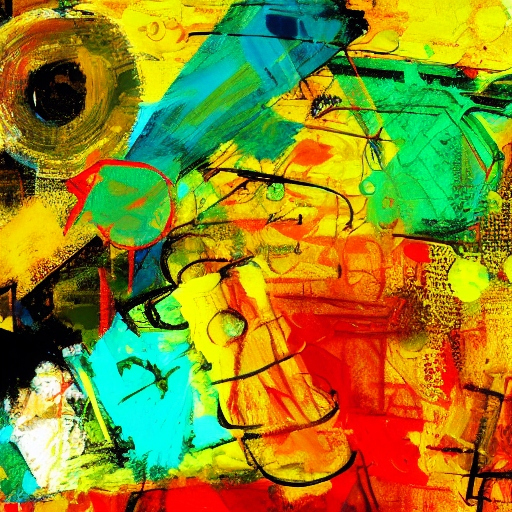 http://weavesilk.com/ 

https://thisissand.com/

https://musiclab.chromeexperiments.com/
ПОСИЛАННЯ НА ВИКОРИСТАНІ ДЖЕРЕЛА :
https://nus.org.ua/questions/zo-take-kompetentnisnyj-pidhid-u-navchanni-vidpovidaye-derzhavna-sluzhba-yakosti-osvity/ 
https://lenakogyt.blogspot.com/p/blog-page_9003.html 
https://lenakogyt.blogspot.com/p/blog-page_9003.html 
https://view.genial.ly/6037f746658af60d10226d04/interactive-content-servis-genially 
https://www.travelandleisure.com/attractions/museums-galleries/museums-with-virtual-tours 
https://www.unian.ua/tourism/lifehacking/10922612-top-10-naykrashchih-virtualnih-ekskursiy-u-sviti.html 
https://nus.org.ua/articles/doslidzhuvaty-ne-vyhodyachy-z-domu-29-onlajn-muzeyiv-aby-uriznomanitnyty-uroky/ 
https://naurok.com.ua/post/model-navchannya-perevernutiy-klas-zminyuemo-osvitniy-proces
Роздатковий матеріал (джерело https://www.musicca.com/uk/vpravi/ritmi )
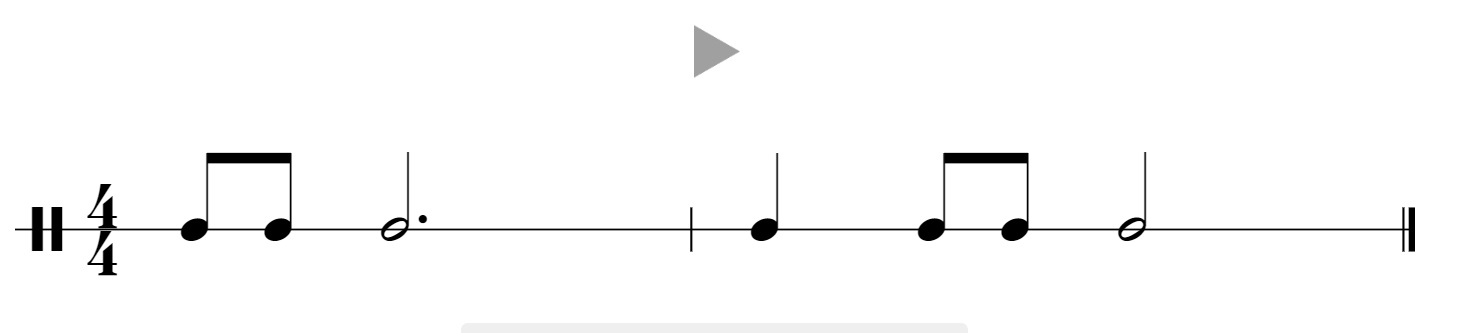 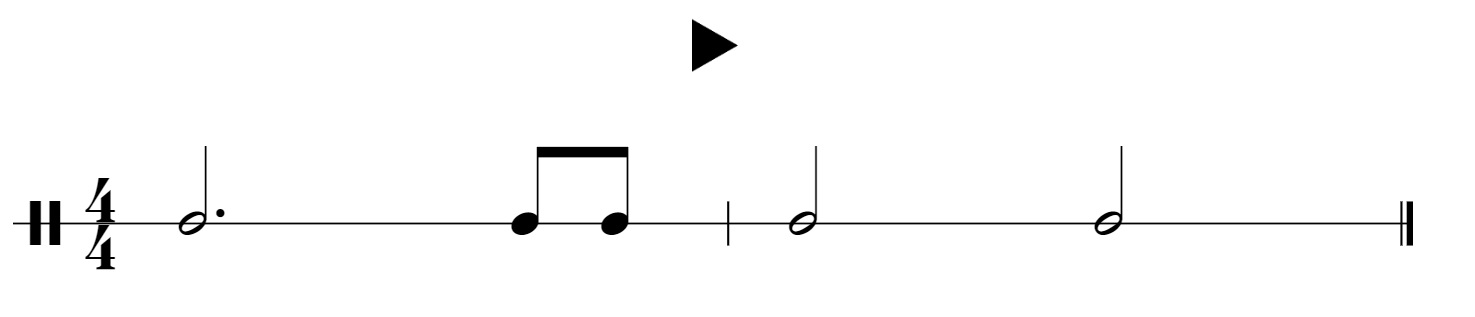 Роздатковий матеріал (джерело https://www.musicca.com/uk/vpravi/ritmi )
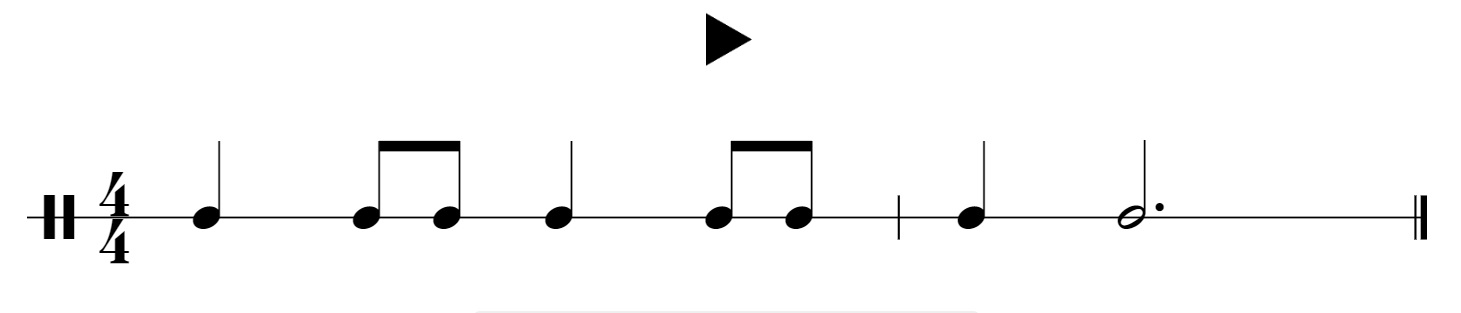 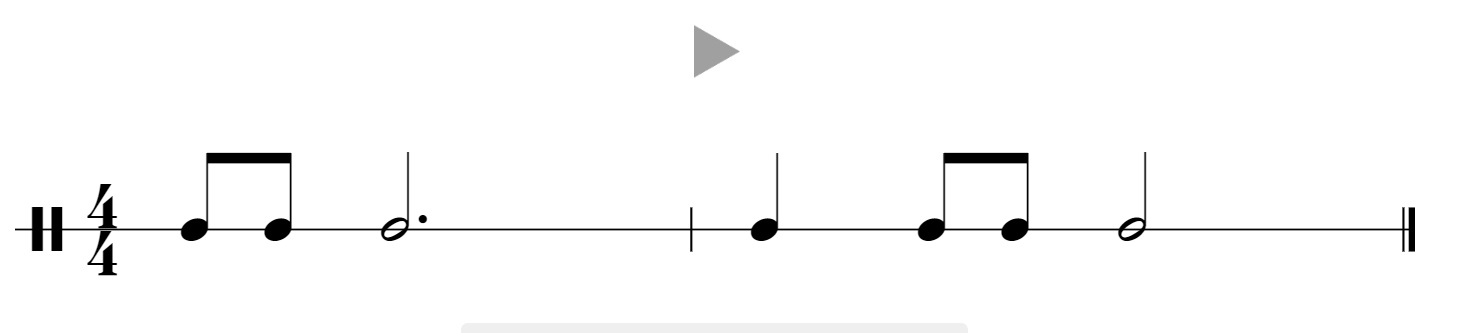